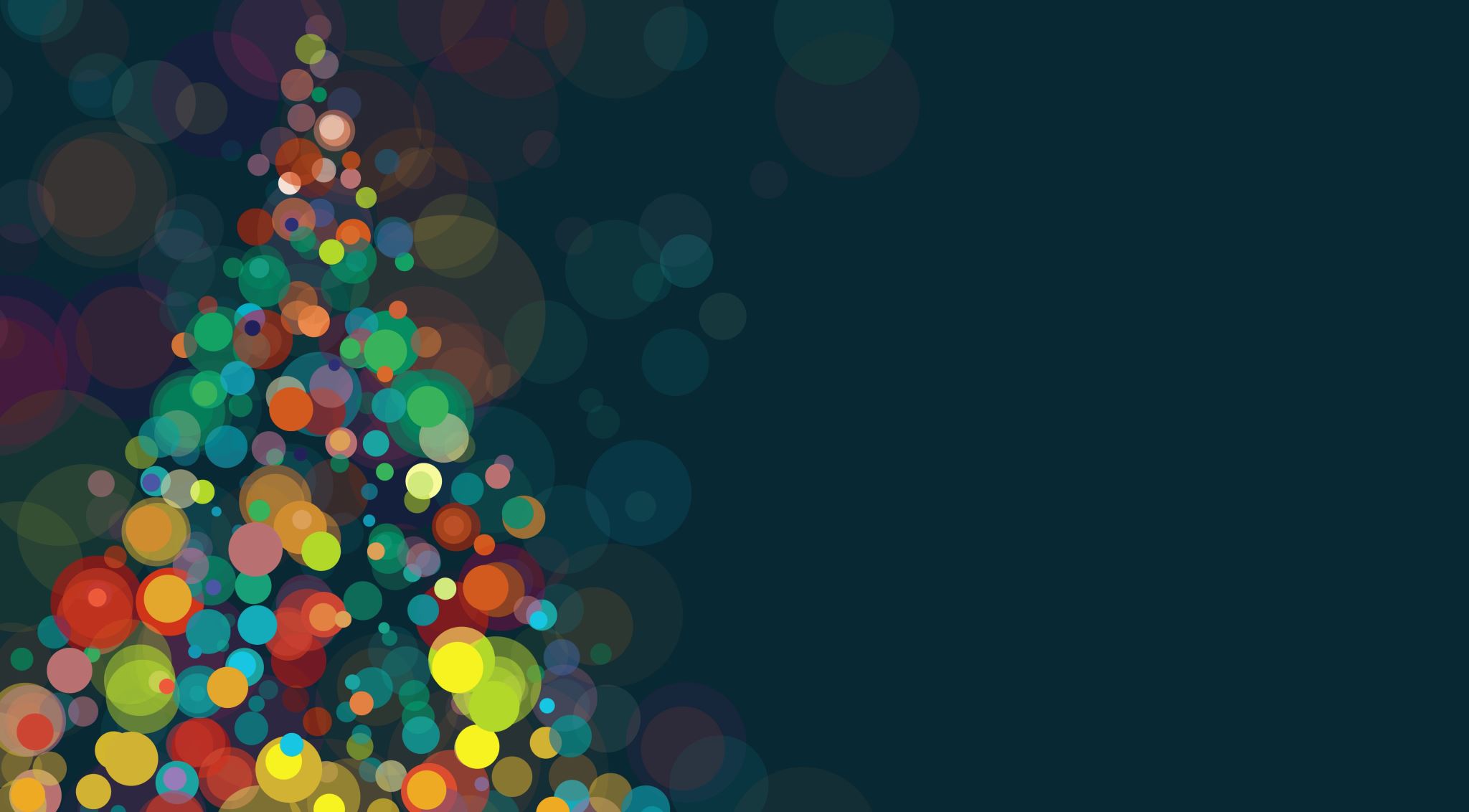 Can I Be Gay and Christian?
Part Two
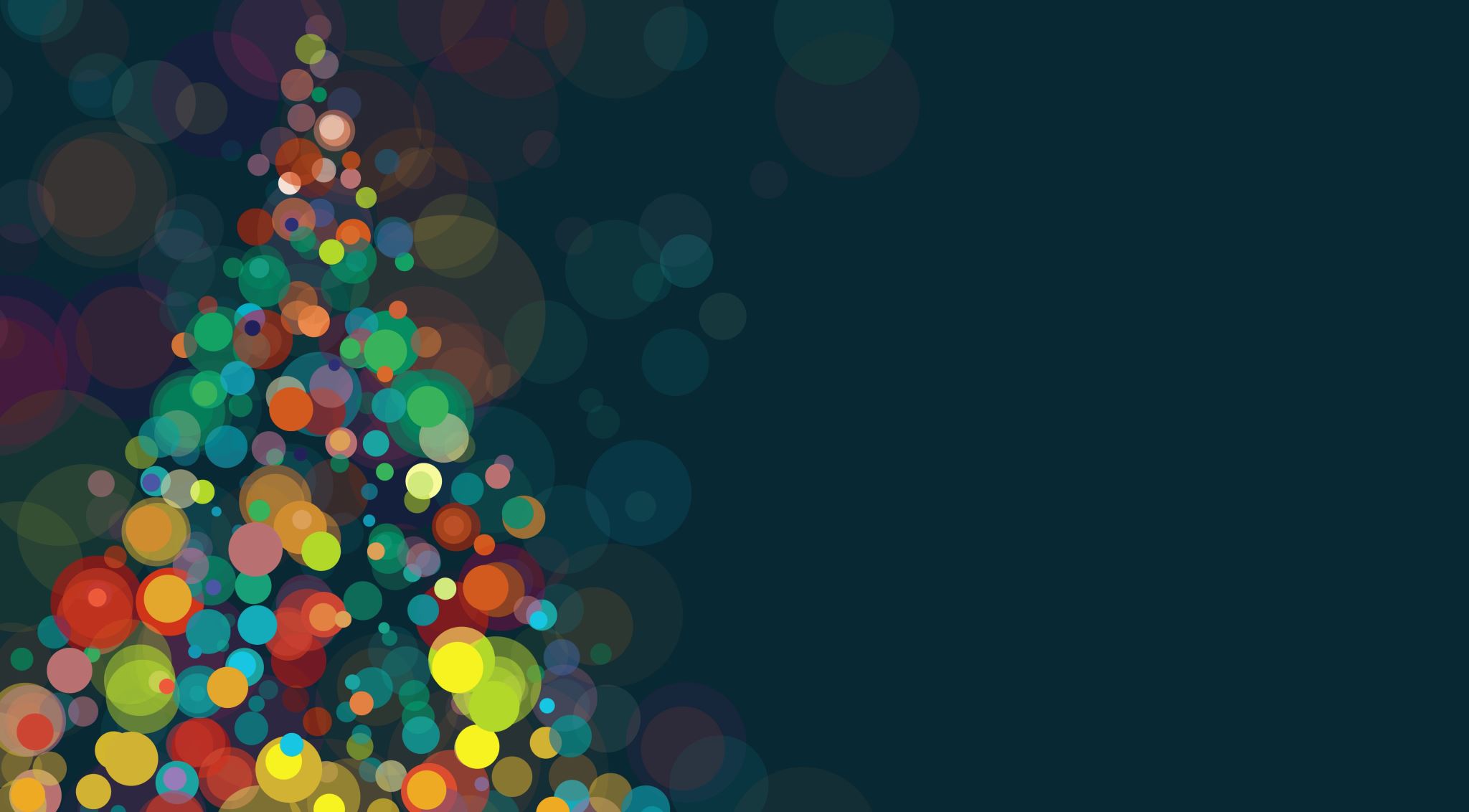 Christian and Gay?
Many within and outside the church have been badly treated due to their perceived difference based on their sexuality. I have lived and walked with those who have same sex attraction for years. I have since my University days, been involved with those from the LGBTQ community.
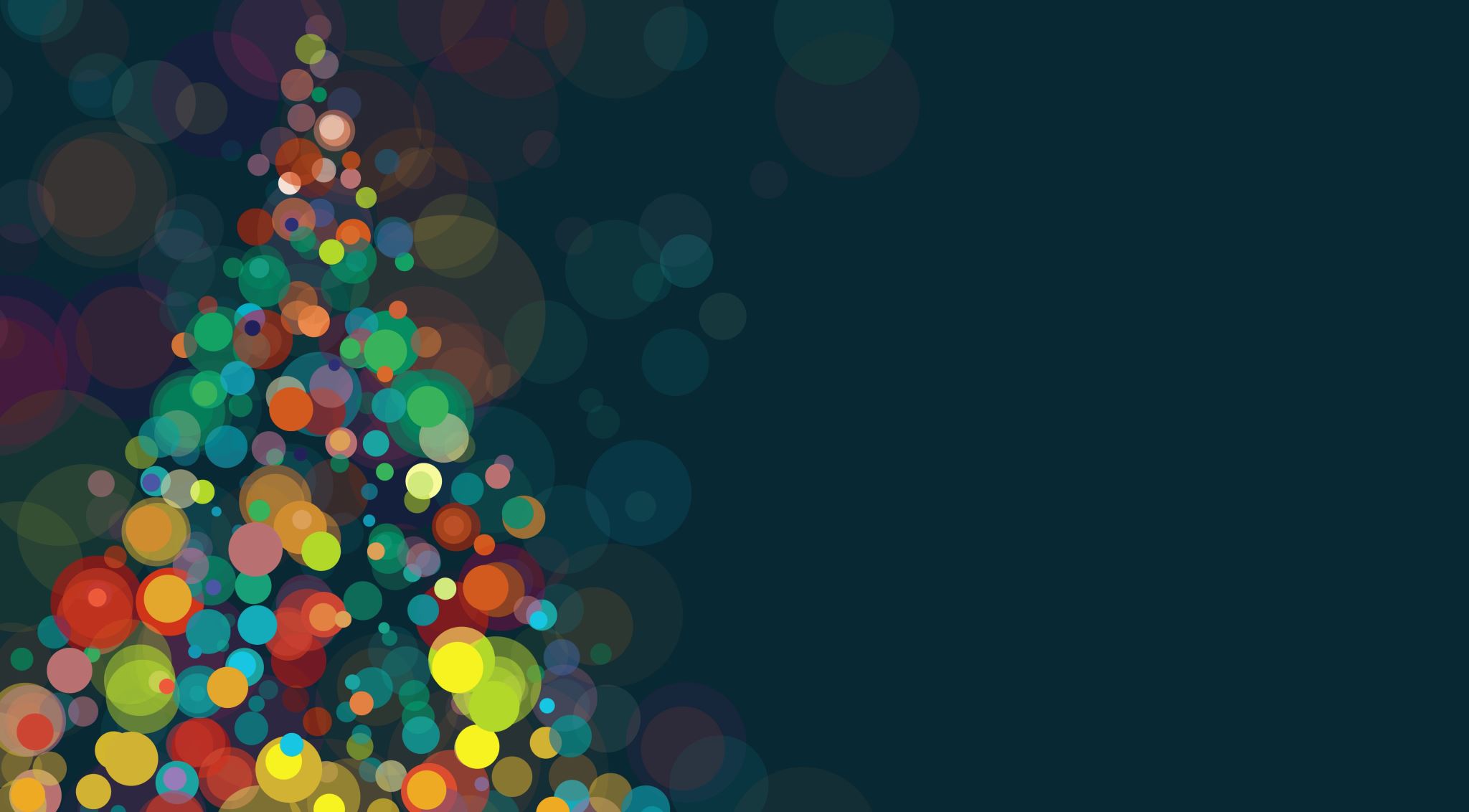 Christian and Gay?
I have been on a journey like many others to understand better from a biblical worldview how best to relate with others that I may deem different.
The Lord has been gracious and helpful to enable me have more of His heart on the matter which has divided the church.
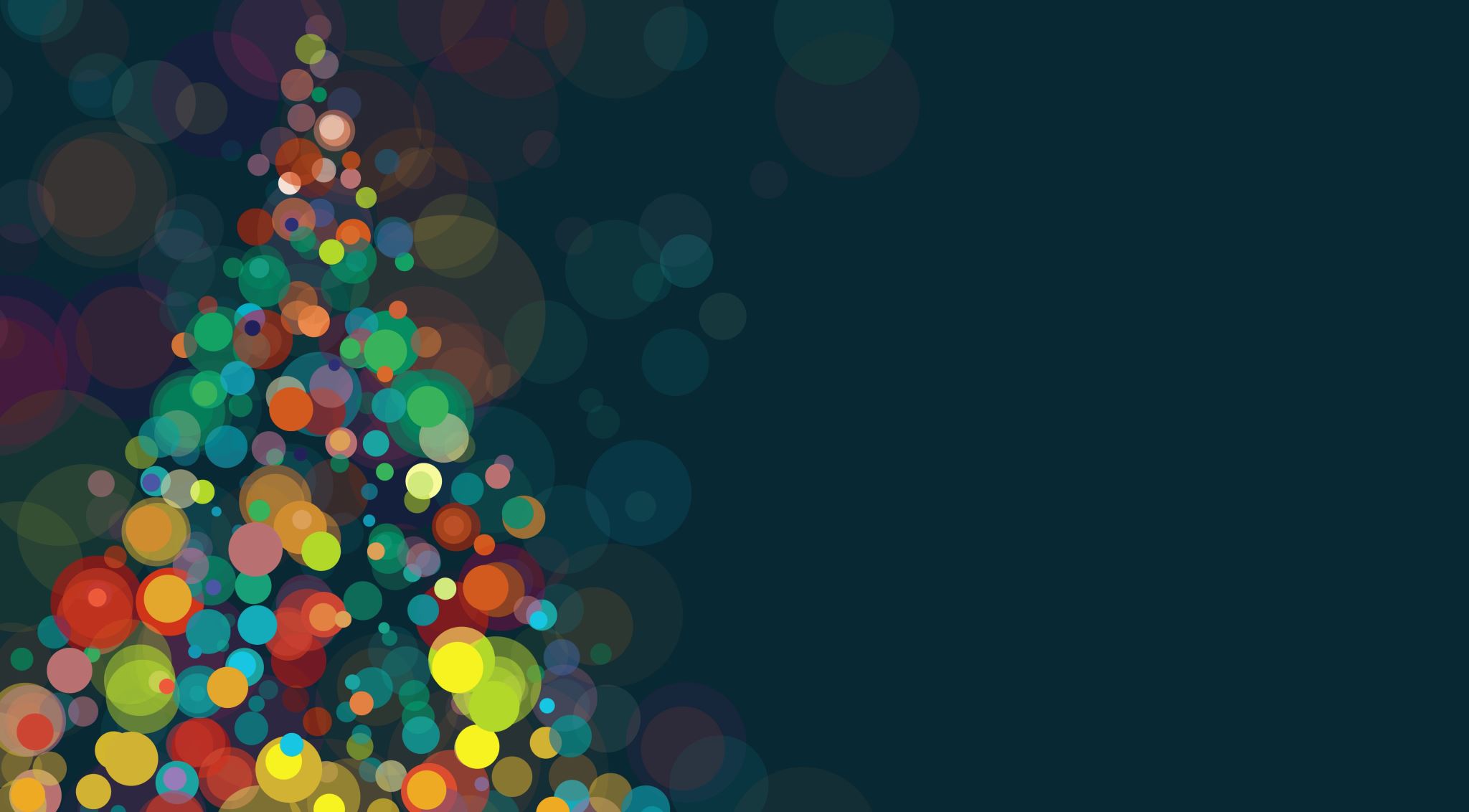 Christian and Gay?
A more humble attitude and approach to our own sinfulness would go a long way to alleviate the discrimination, alienation and wrongful classification many feel at this moment.
The Church is a Hospital not a Club….
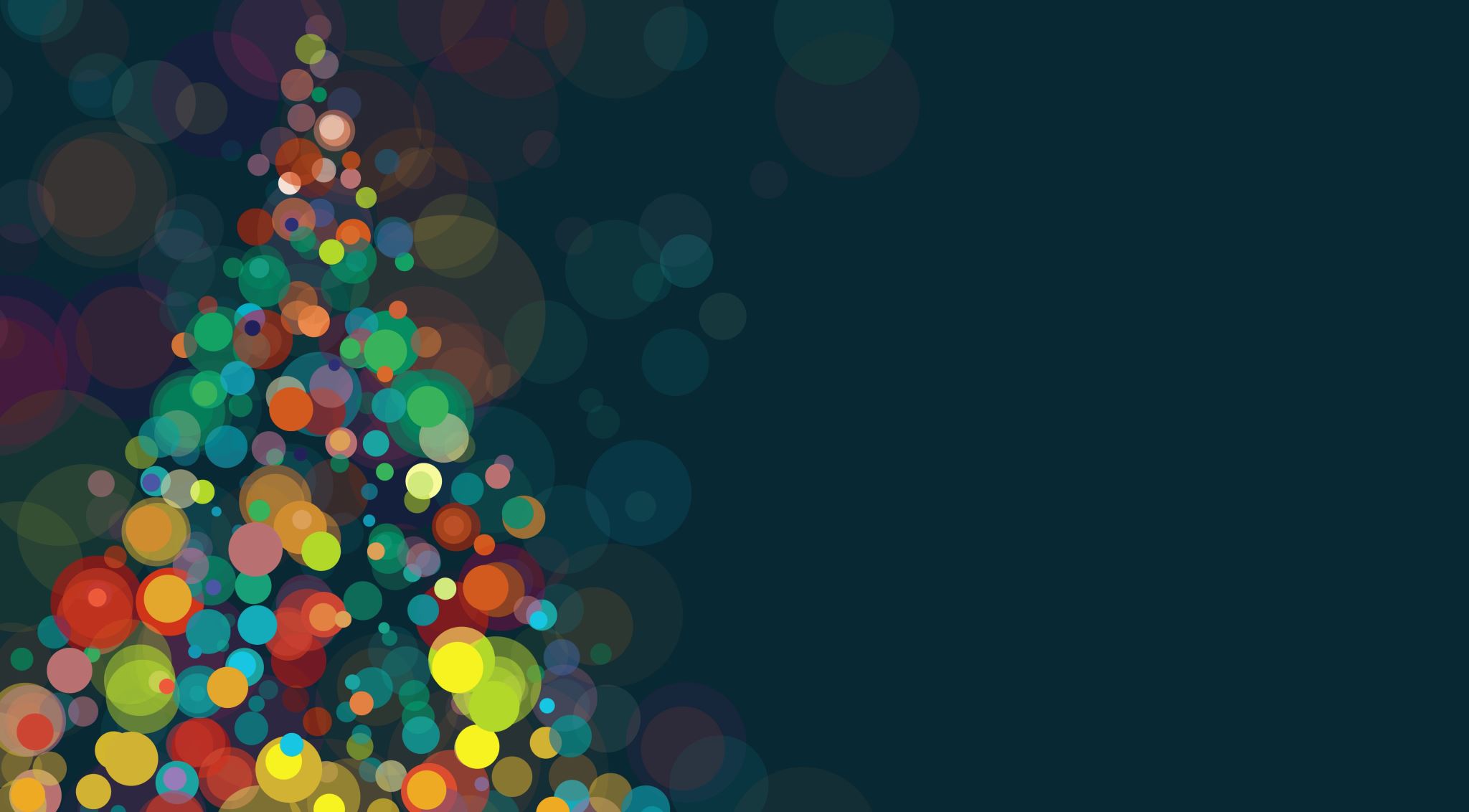 Christian and Gay?
We are ALL sinners saved by the outrageous Grace of God.
Some sections in the Church may disagree with this statement, but what would they say about Paul’s statement below:
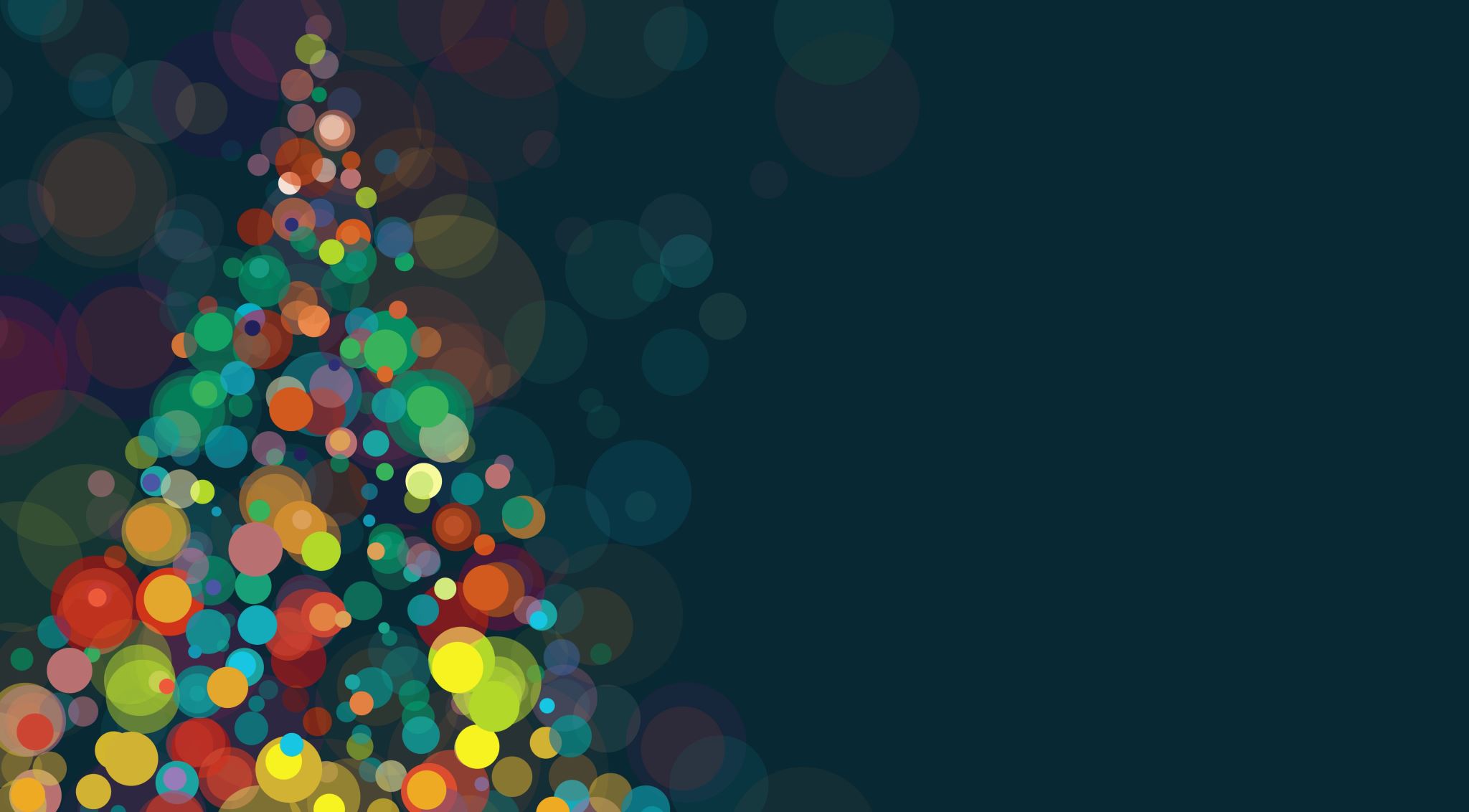 Christian and Gay?
15 This is a faithful saying and worthy of all acceptance, that Christ Jesus came into the world to save sinners, of whom I am chief.
1 Timothy 1:15
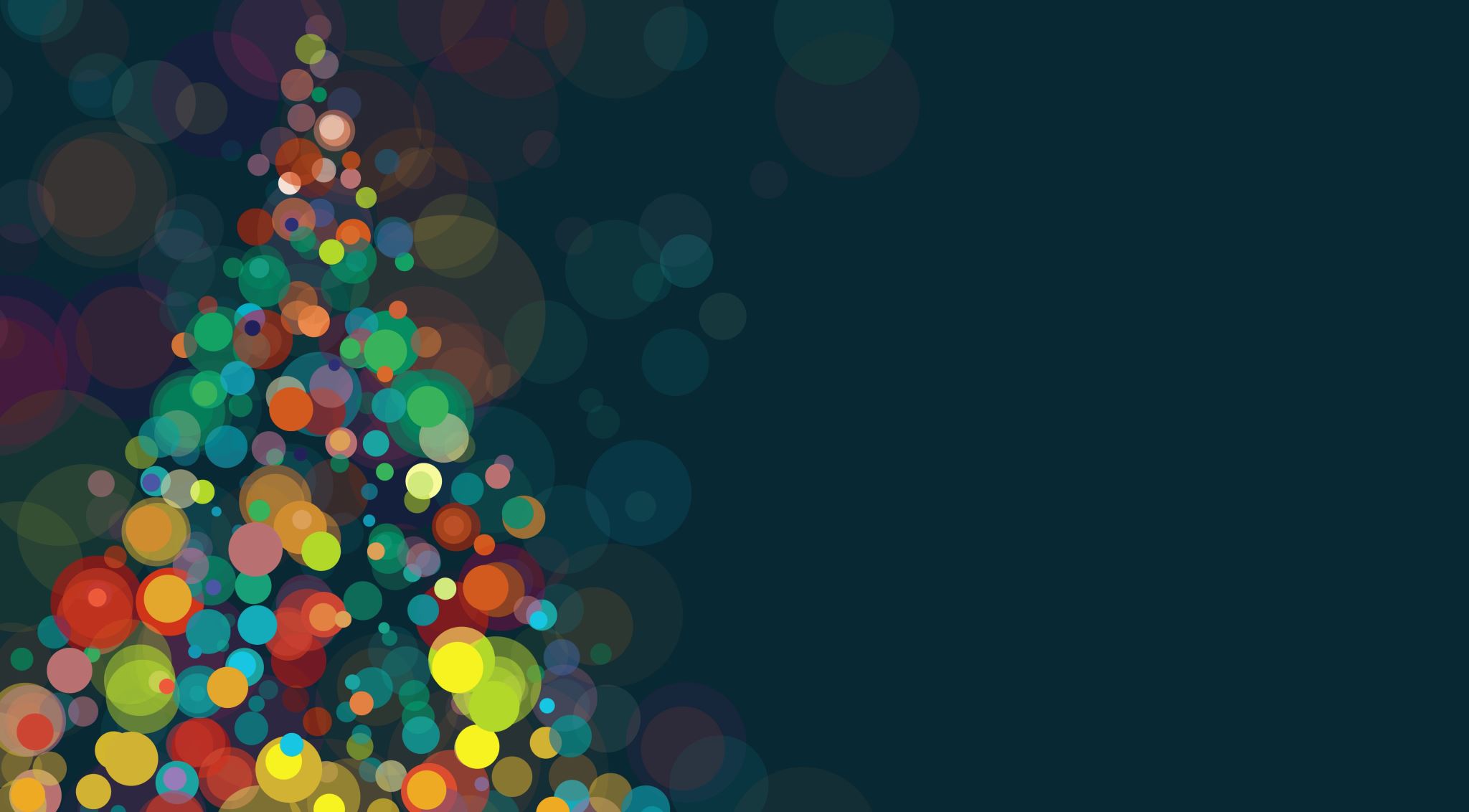 Christian and Gay?
8 If we say that we have no sin, we deceive ourselves, and the truth is not in us. 9 If we confess our sins, He is faithful and just to forgive us our sins and to cleanse us from all unrighteousness. 10 If we say that we have not sinned, we make Him a liar, and His word is not in us.
1 John 1:8-10
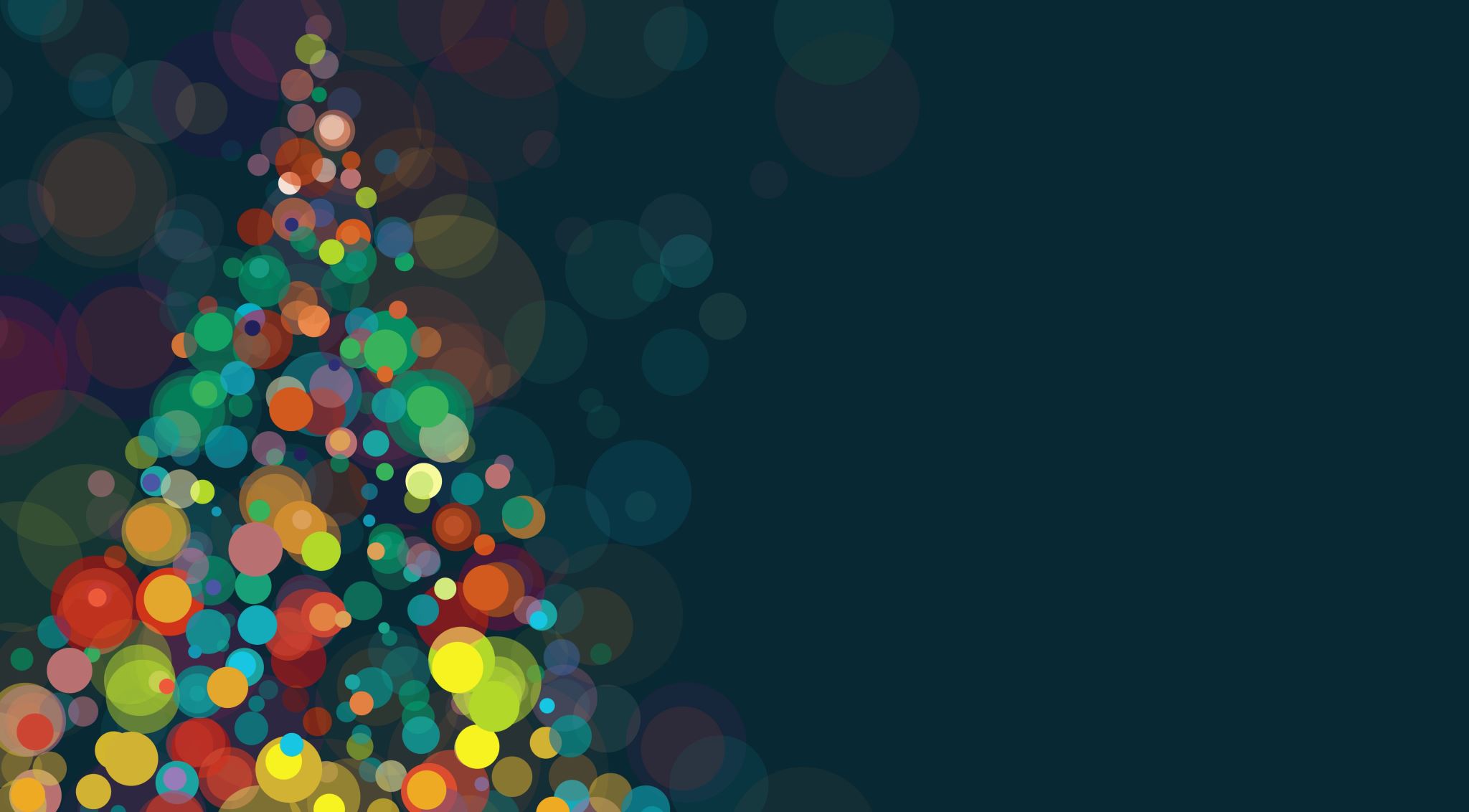 Christian and Gay?
…“He who is without [any] sin among you, let him be the first to throw a stone…
John 8:7
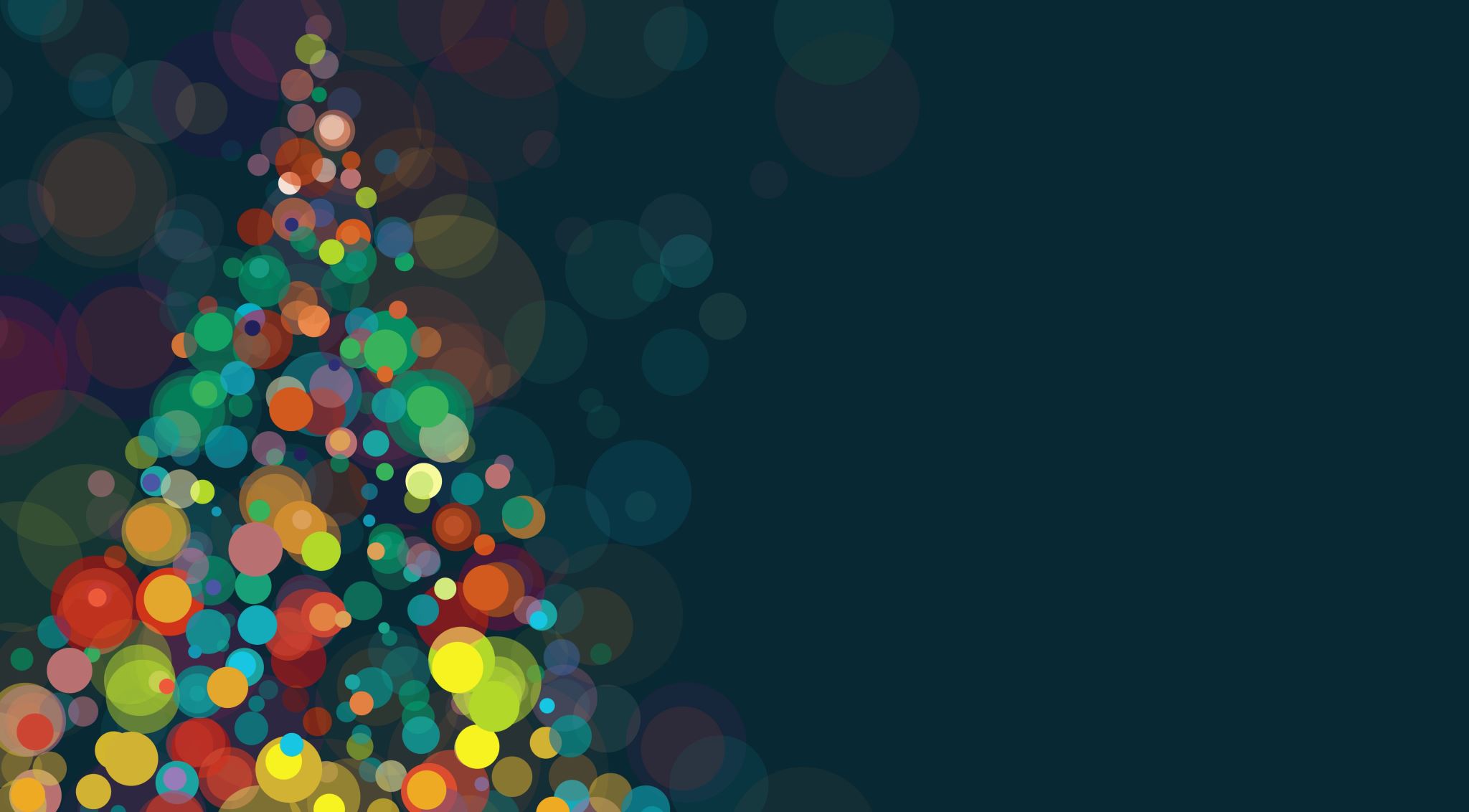 Christian and Gay?
The Jesus attitude
The Jesus attitude
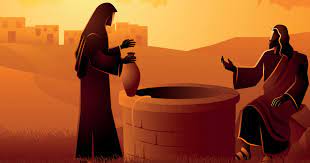 In Jesus we notice a completely different approach towards those society and people relegate to the fringes. He engages in a way that we who call ourselves His followers should live by. We cannot be good or true Christians and treat people different from the way our Master and Lord wants them treated.
The Jesus attitude
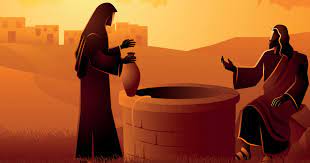 16 Jesus told her, “Go and bring your husband.”17-18 The woman answered, “I don’t have a husband.”
“That’s right,” Jesus replied, “you’re telling the truth. You don’t have a husband. You have already been married five times, and the man you are now living with isn’t your husband.”
19 The woman said, “Sir, I can see that you are a prophet.
The Jesus attitude
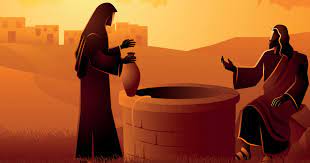 27 The disciples returned about this time and were surprised to find Jesus talking with a woman. But none of them asked him what he wanted or why he was talking with her.
28 The woman left her water jar and ran back into town. She said to the people, 29 “Come and see a man who told me everything I have ever done! Could he be the Messiah?” 30 Everyone in town went out to see Jesus.
John 4:16-19, 27-30
The Jesus attitude
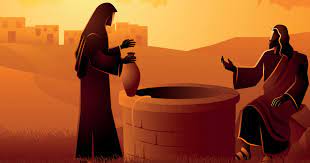 Jesus crosses the room to speak with and engage those with whom His heritage and community did not connect with due to historical and religious factors.
The Jesus attitude
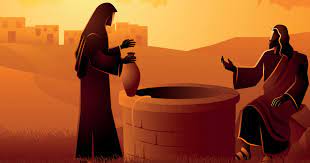 Our Lord chooses someone who in any age throughout history and in any culture, would have questions marks.
Any Woman living with a sixth Man and with five previous husbands would be labelled!
The Jesus attitude
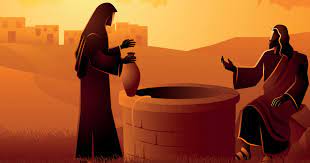 Jesus hung around the broken, the outcasts and sinners. With Zacchaeus, the tax collector, He scandalously went to visit him at home and dine with him.
With the woman caught in adultery, He released her without punishment.
With Mary Magdalene, He healed and empowered her into a new life.
He went to Samaria which was a ‘no go’ area for any self-respecting Rabbi. He spent days with them.
What is homosexuality?
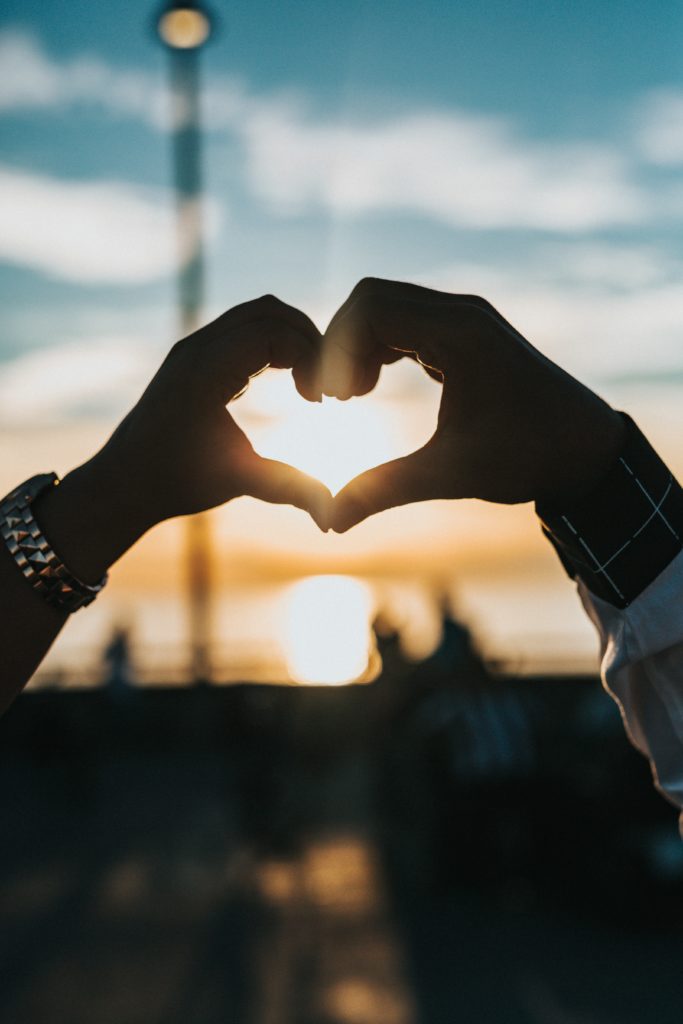 What is homosexuality?
The term homosexual is somewhat outdated. The acronym LGBTQIA is now the overarching way to describe the various ways people describe their sexual identity or orientation.
L – Lesbian. Female that expresses sexual attraction to another female
G – Gay. General terminology for people with same sex attraction
B – Bisexual. Person with sexual affection to both same sex and opposite sex
T – Transgender. Someone whose gender identity does not fit birth and sex gender.
Q- Queer This refers to gay, lesbian, bisexual, transgender, intersex and asexual orientation
I – Intersex. Those who without medical intervention identify as male or female or other
A – Asexual. Person who does not have sexual attraction to anyone
Jesus silent on homosexuality?
Some claim Jesus never said anything about homosexuality and therefore is neutral on the topic. Not true. Jesus was unequivocal in saying that to understand marriage and the sexual union, we must go back to the beginning and see how God created humanity and to what end. (See Matthew 19 and Mark 10.) Jesus holds up the creation story in Genesis not as a quaint Sunday school lesson, but as authoritative — reminding us that God created each of us male and female, each for the other. And the sexual union that God created and ordains is for husband and wife to come together in physical union, one flesh.

FOCUS ON THE FAMILY
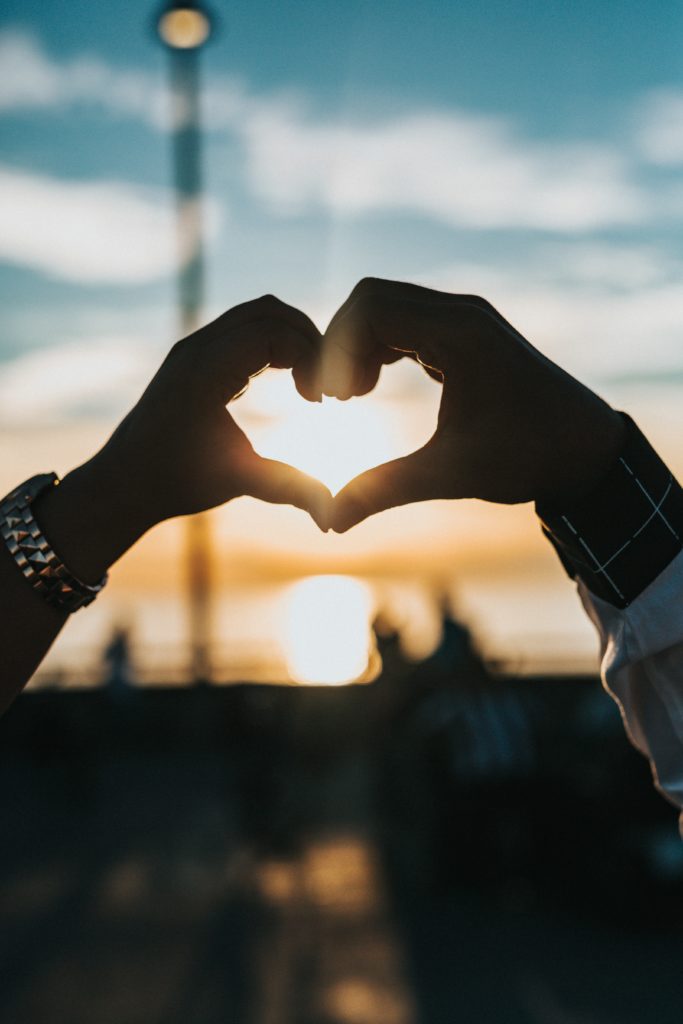 ONE OPTION….
Both Jesus and all of scripture approve of no other sexual union than that between a husband and wife. This is the uncontested historical teaching of Judaism and Christianity, and it is not something that true Christianity is free to adjust with the times.

FOCUS ON THE FAMILY
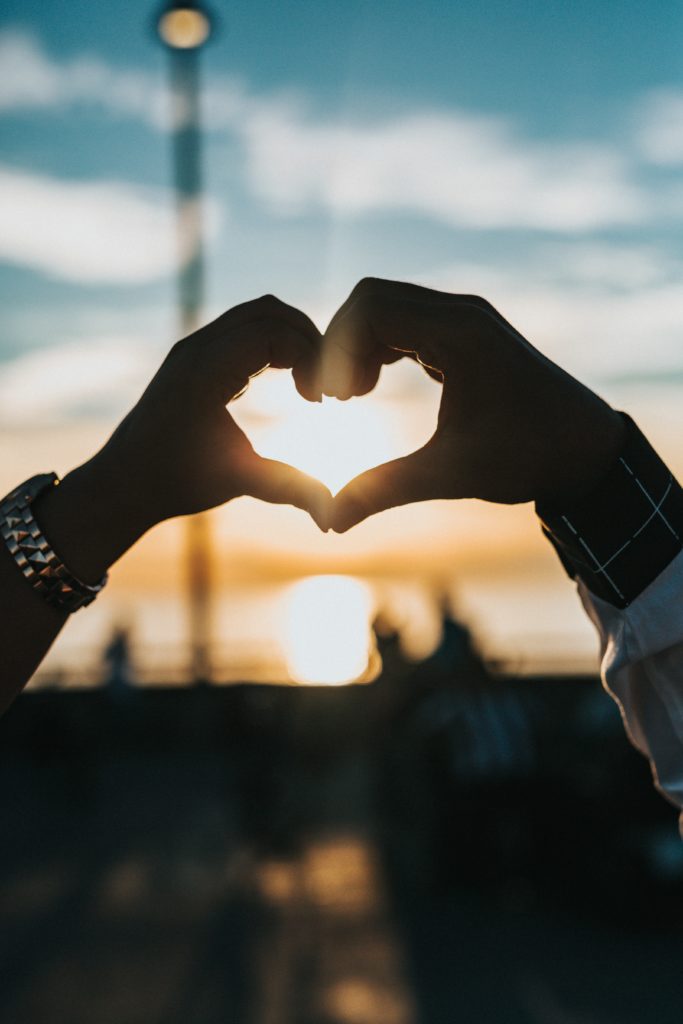 It is not just mere “traditionalism” that has sex-distinct marriage the norm for Christians. It is a common grace God has given to all peoples at all times that is rooted in deeper theological reasons. The first chapter of the Jewish and Christian scriptures tells us that humanity is uniquely created to show forth the image of God in the world — to make visible the invisible. God does this not just in generic, androgynous humanity, but through two very similar but distinct types of humans: male and female. They are human universals, not cultural constructs.
FOCUS ON THE FAMILY
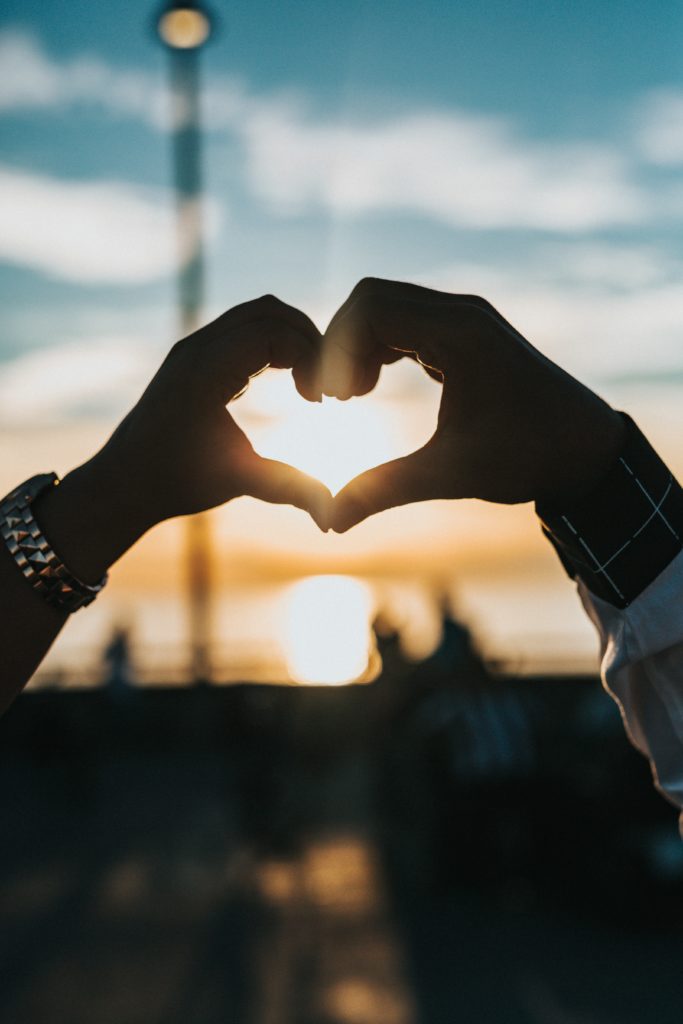 SAME SEX ATTRACTION IS NOT A SIN
To be human is to have a disordered sexuality. You do. I do. Everyone does. We all have some manner of sexual drive that compels us to disobey God’s design for sexuality. But, while temptation is universal, it’s different from sin. Scripture tells us that Jesus was tempted in all ways as we are but did not sin (see Hebrews 4:15). Sexual sin is giving in to that desire in either mind or body. Faithful Christian discipleship cannot avoid temptation, but it strives to resist and master it with God’s help. Doing so is not sin, but obedience and dependence upon Christ.

FOCUS ON THE FAMILY
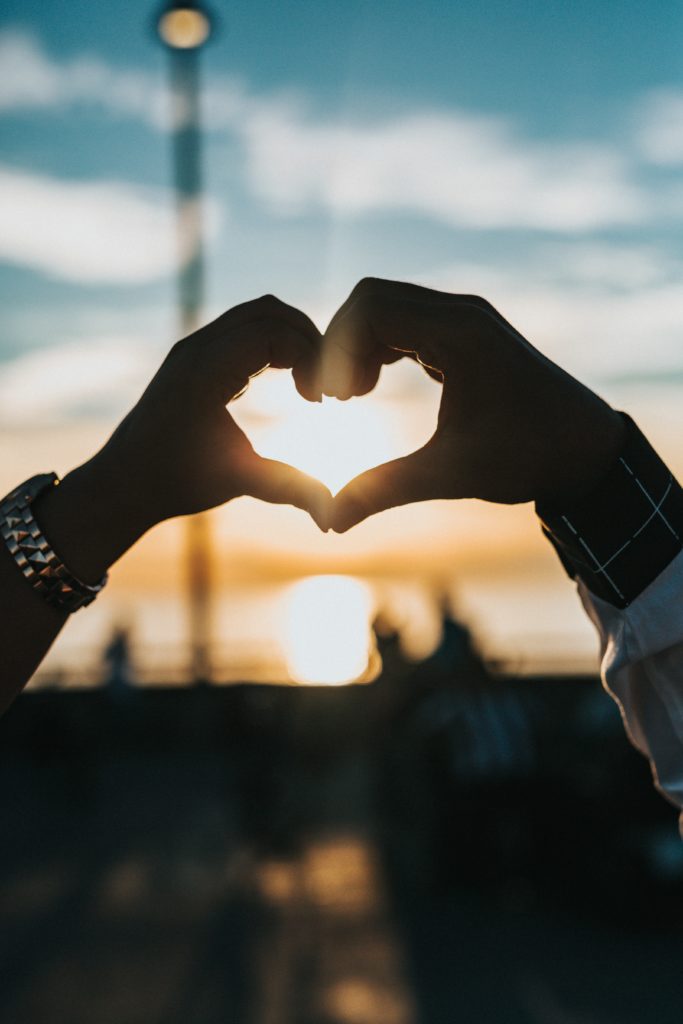 SAME SEX ATTRACTION IS NOT A SIN
Many are indeed same-sex attracted but live obediently within a Christian sexual ethic. It can be difficult, as it is for heterosexuals who are required to live in celibacy. Christianity requires that we each subjugate our sexual (and many other) desires to our faith commitment — and countless same-sex attracted believers do so willingly and joyfully..

FOCUS ON THE FAMILY
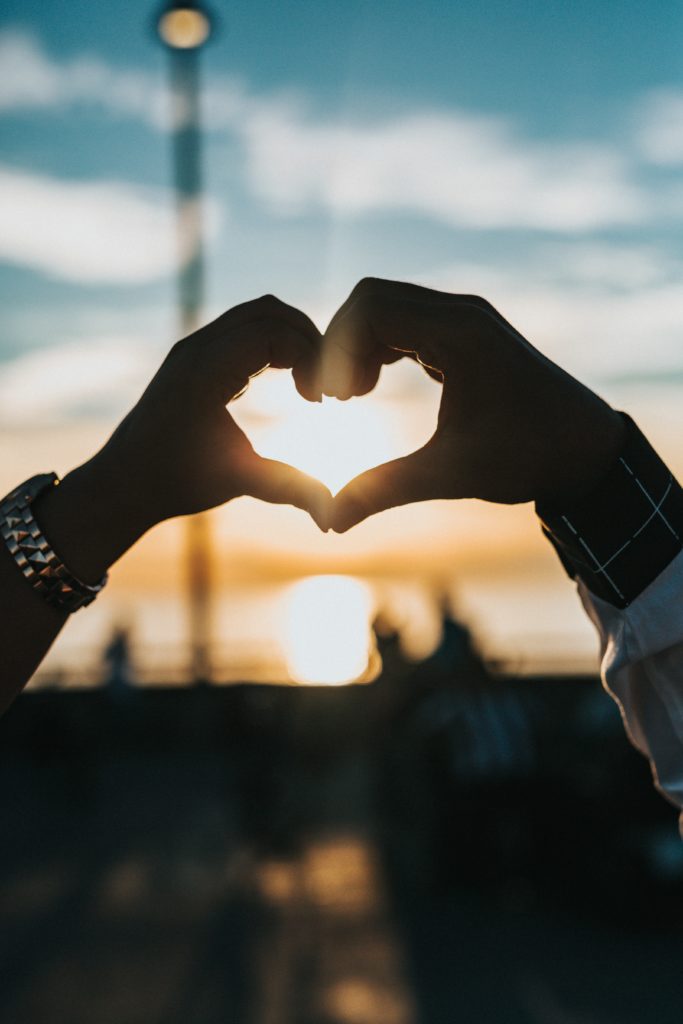 Sexual intimacy is not a right
Every Christian has limitations placed on his sexuality. For married Christians, it is exclusive to one’s spouse. For single, engaged, and divorced Christians, it is abstinence, no exceptions. Is it unfair for so many to be forced into a life that cannot know the wonder and beauty of physical intimacy just because marriage is not an option for them? Is it fair for a Christian to be stuck in a loveless marriage? Christians have long understood that fairness is not really the question. Sex is not a right, but a gift — and the giver knows what is best for us
FOCUS ON THE FAMILY
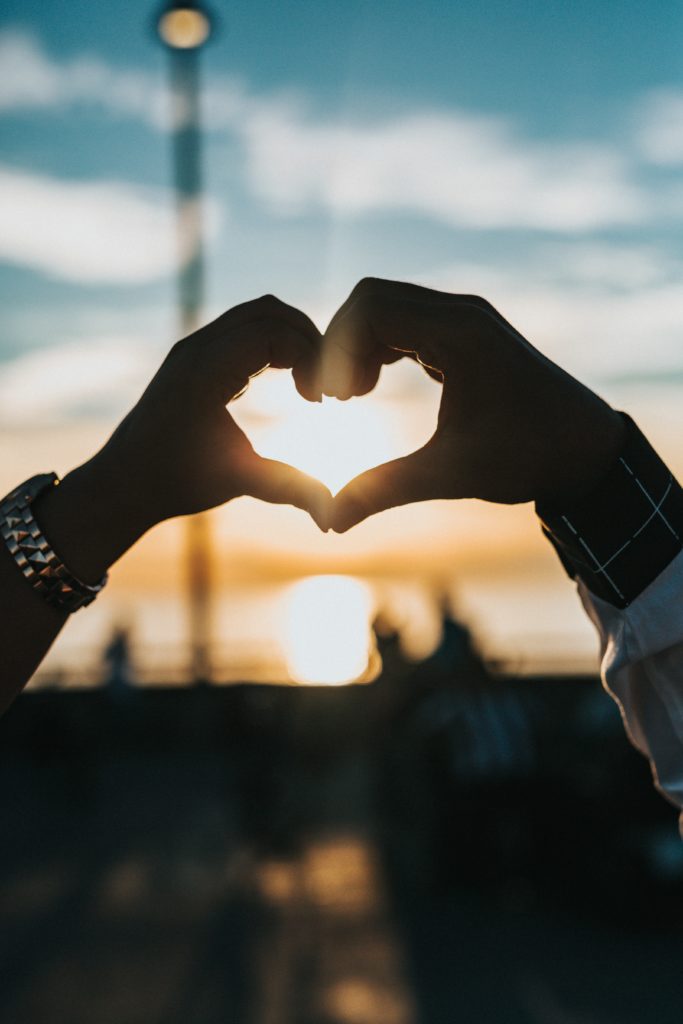 People are more than their sexuality
To identify people by their sexuality is to reduce people to their sexuality. Every individual is so much more. A person’s inherent and undeniable value is rooted in his membership in humanity, not his particularity, sexual or otherwise. To advocate for extending rights to someone based in particular and occasionally mutable desires, relationships, and behaviors — as important as they might be to the individual — is actually a violation of the principle of universal human rights.


FOCUS ON THE FAMILY
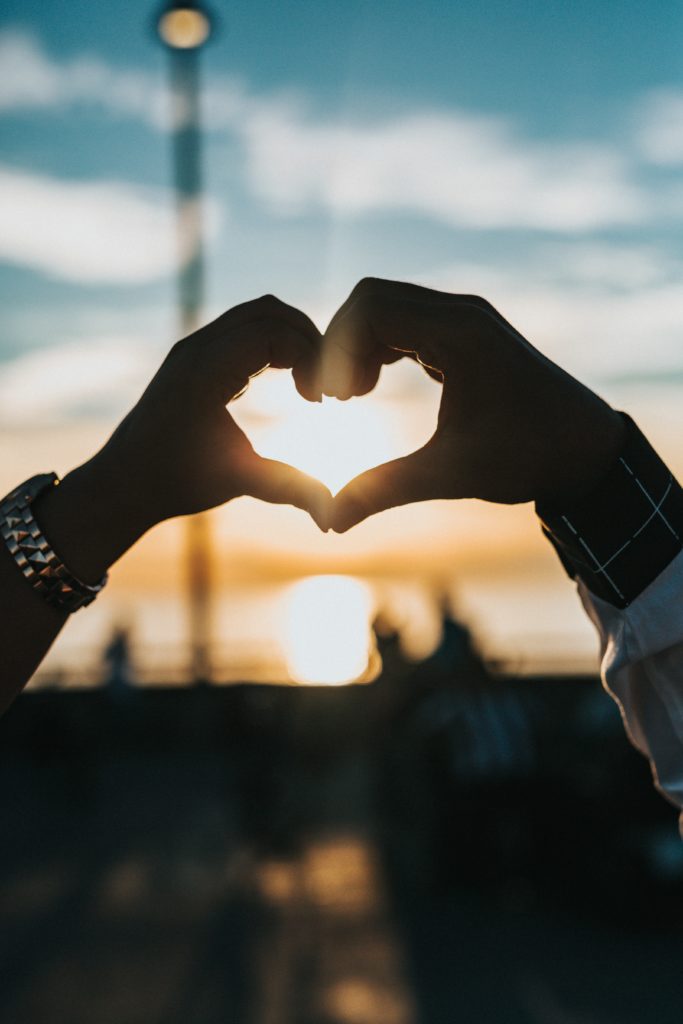 We cannot rewrite the bible
One of the marks of a Christian is his or her desire to be obedient to Christ’s teaching. Certainly, most of us would like to rewrite the scriptures to make life easier. We would change where Christ says that lust is the same as doing the deed. Christianity is a demanding faith. The scriptures define and change us, not the other way around. A biblical sexual ethic does not, indeed cannot, change with the times

FOCUS ON THE FAMILY
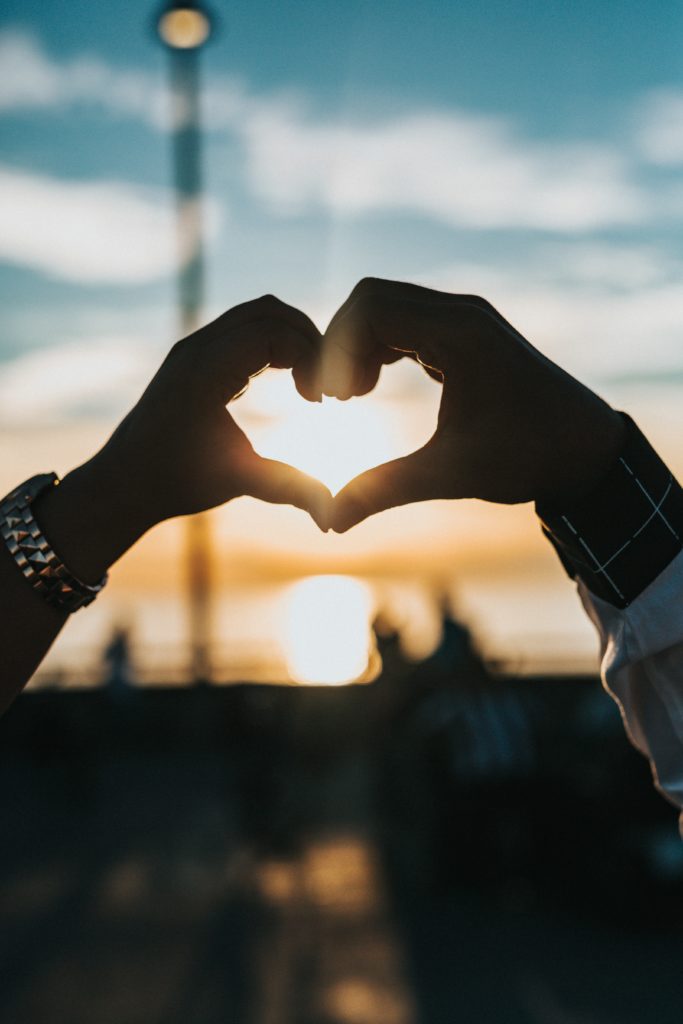